Чубасова Анна Владимировна
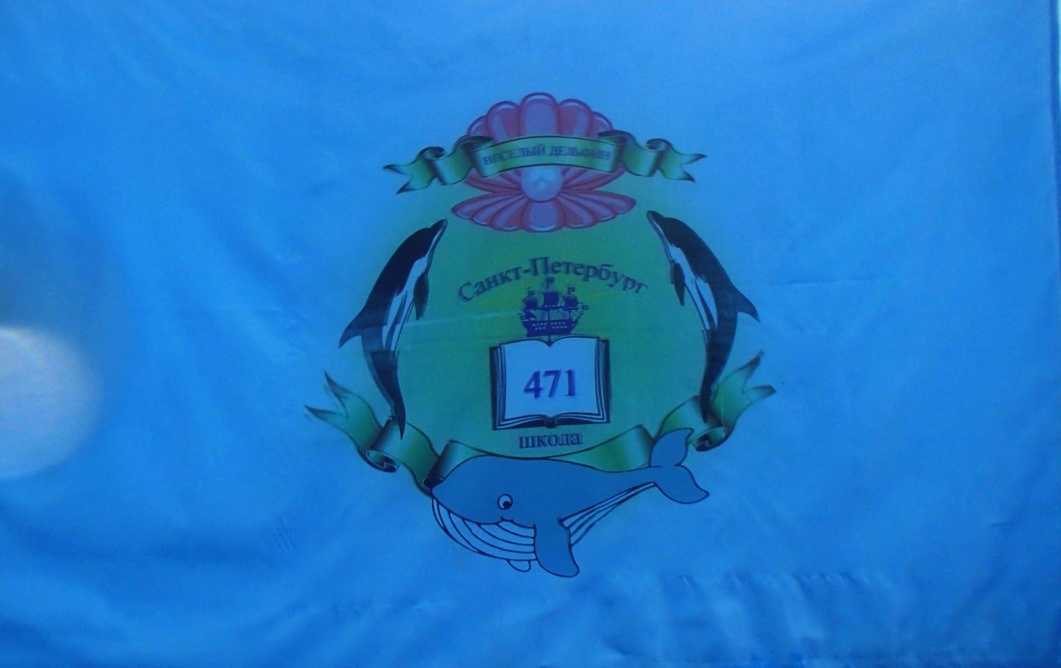 Физическая культура (плавание)
Урок на тему: Гигиена плавания. Значение плавания как средства укрепления здоровья.
Плавание как вид физических упражнений и спорта.
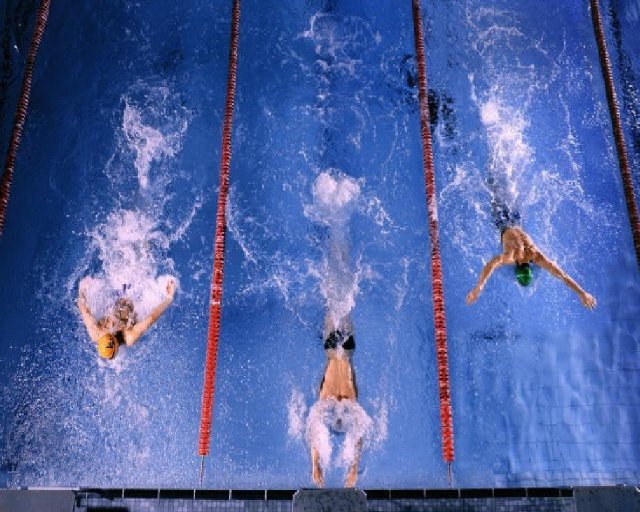 - Умение держаться на воде (статическое плавание) и продвигаться в нужном направлении (динамическое плавание).
Гигиена плавания
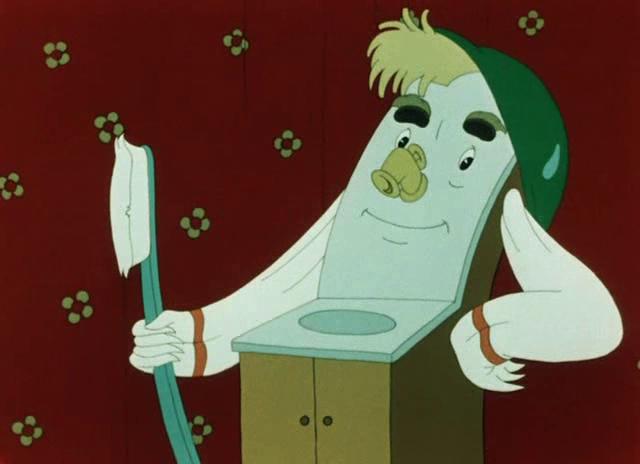 Гигиена
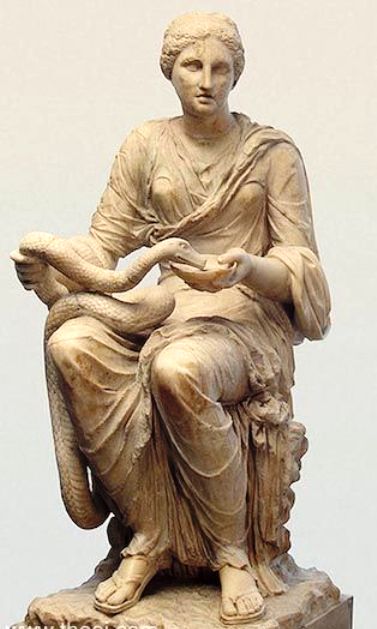 Гигиея – богиня здоровья, дочь мудреца и врача Асклепия. Именем этой богини названа наука Гигиена, которая изучает влияние труда и быта на здоровье человека.
Личная гигиена
Чередование труда, отдыха и спорта
Режим дня
Чистота
Я люблю свой режим дня!
Он - помощник  для меня!
После школы отдыхай, но только не валяйся. В доме помогай, гуляй и закаляйся
Уход за кожей
Уход за волосами
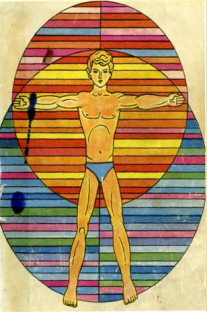 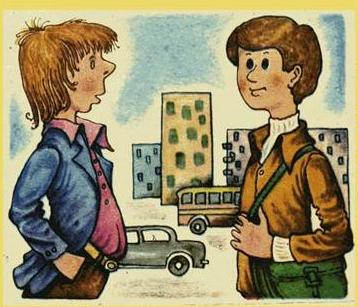 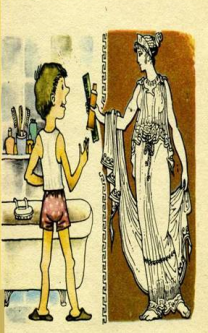 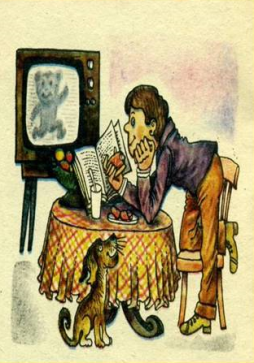 Гигиена ротовой полости
Правильное питание
Комплекс мероприятий по подготовке воды и уходу за ней
Обеспечение рециркуляции воды
Обеззараживание воды
Механическая очистка воды
Подогрев воды
Очистка воды от таких загрязнителей как мусор, пыль, песок, отмершие микроорганизм. Осуществляется с помощью специальных фильтров. (песочных, мембранных, угольных).
Необходим для поддержания комфортной температуры в чаше бассейна. Температура воды в бассейне составляет 25-28 °С
Необходима для равномерного перемешивания воды во всех частях бассейна.
Уничтожение биологически активных загрязнителей и продуктов жизнедеятельности (микроорганизмы, водоросли, бактерии, вирусы, потожировые выделения).
Обеззараживание воды
Реагентные методы. Дезинфекция достигается путем внесения в воду биологически активных химических соединений (хлорирование, бромирование, озонирование, использование кислородсодержащих реагентов, комбинированных препаратов типа «хлор + кислород» и т.п.).
Безреагентные методы. Обработка воды физическим воздействием (ультрафиолет, ультразвук, электроимпульсы и т.п.);
Комбинированные методы. Используются различные комбинации реагентных и безреагентных методов.
Значение плавания как средства укрепления здоровья
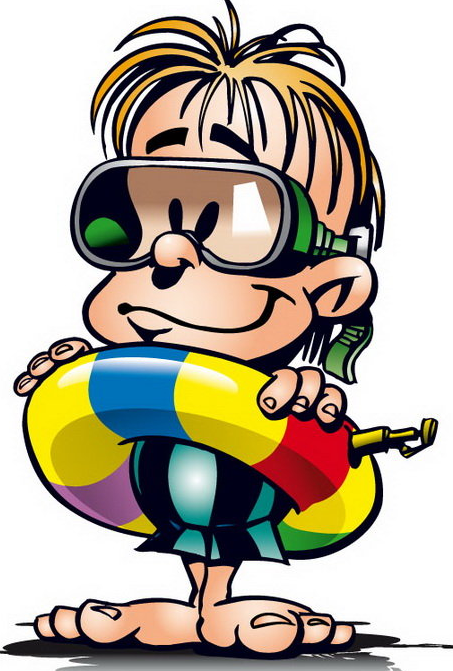 Плавание оказывает мощный оздоровительный эффект на:
Иммунную систему
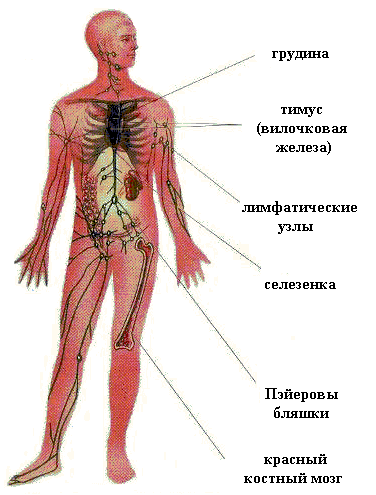 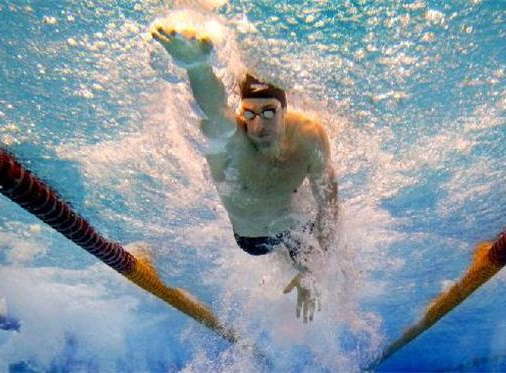 Плавание оказывает мощный оздоровительный эффект на:
Опорно-двигательную систему
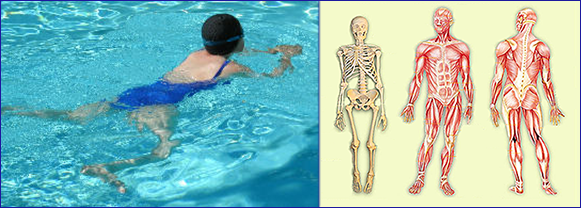 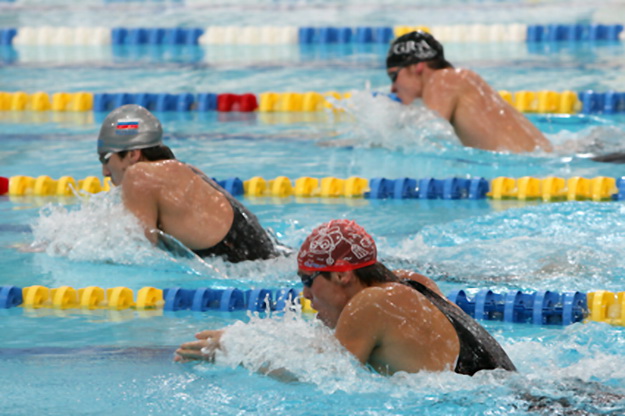 Плавание оказывает мощный оздоровительный эффект на:
Дыхательную систему
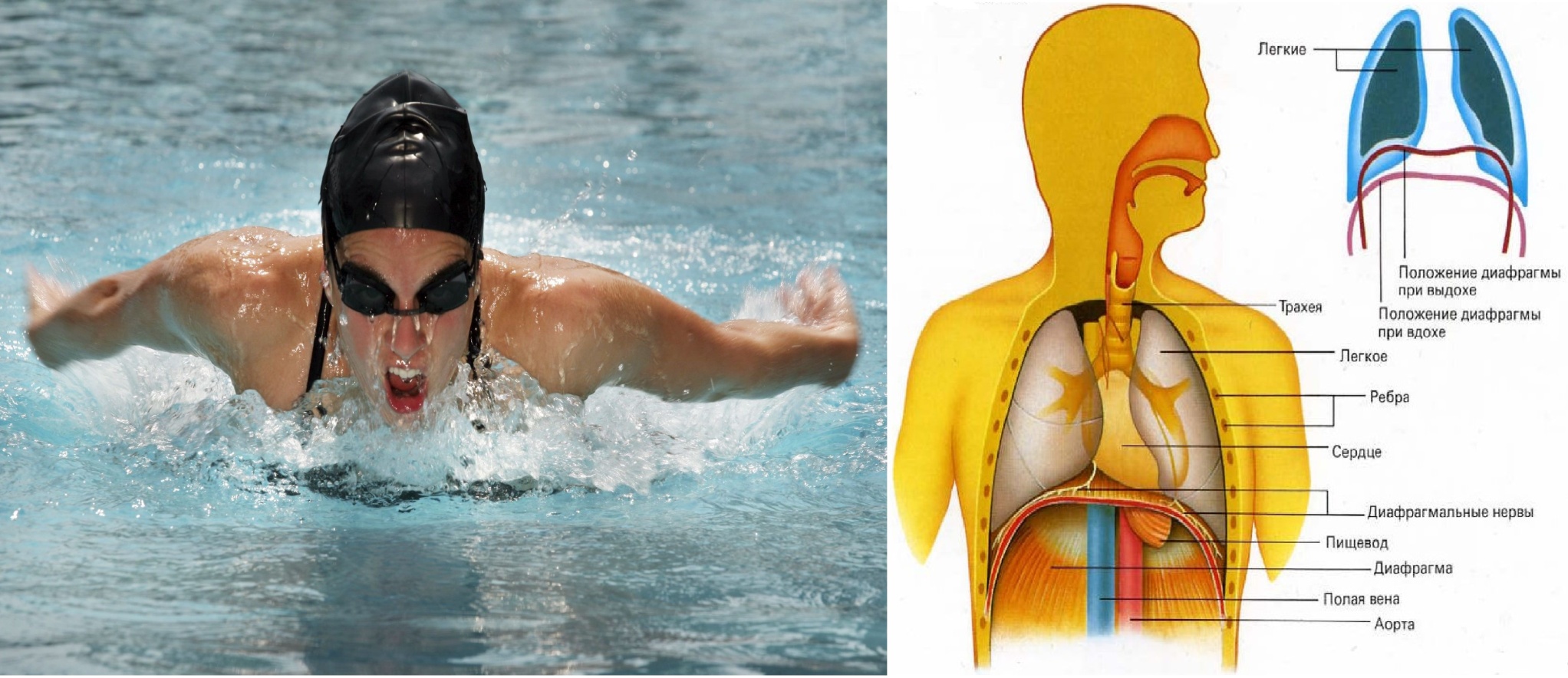 Плавание оказывает мощный оздоровительный эффект на:
Сердечно-сосудистую систему
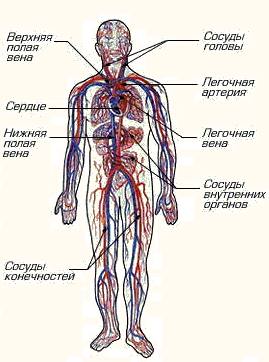 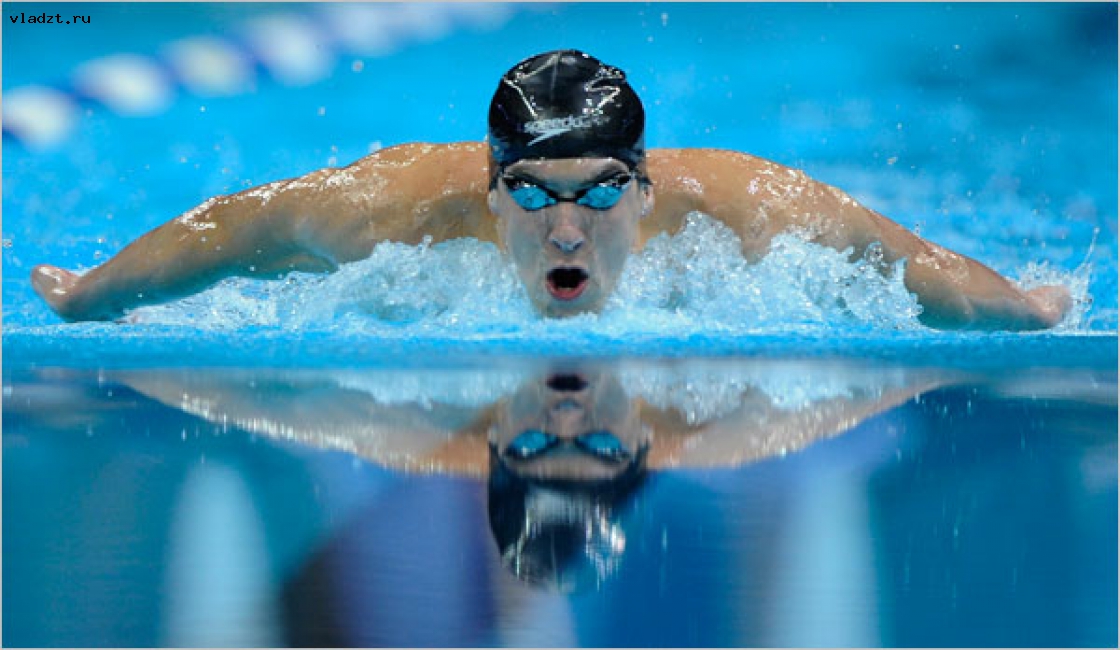 Плавание оказывает мощный оздоровительный эффект на:
Нервную систему
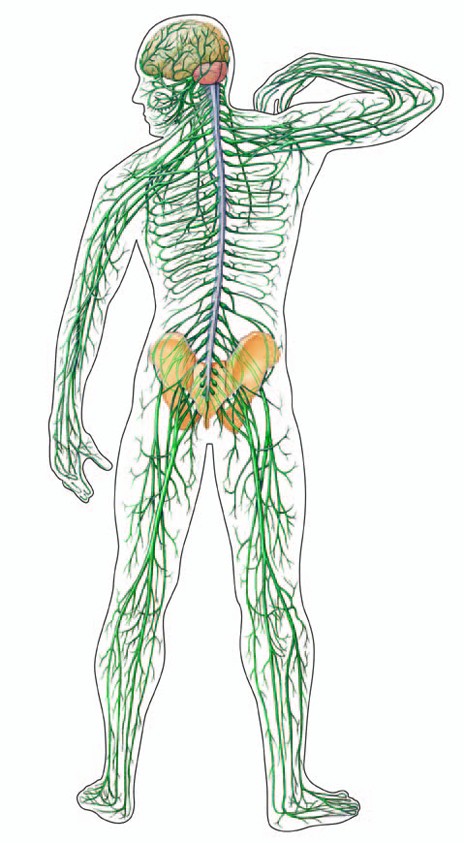 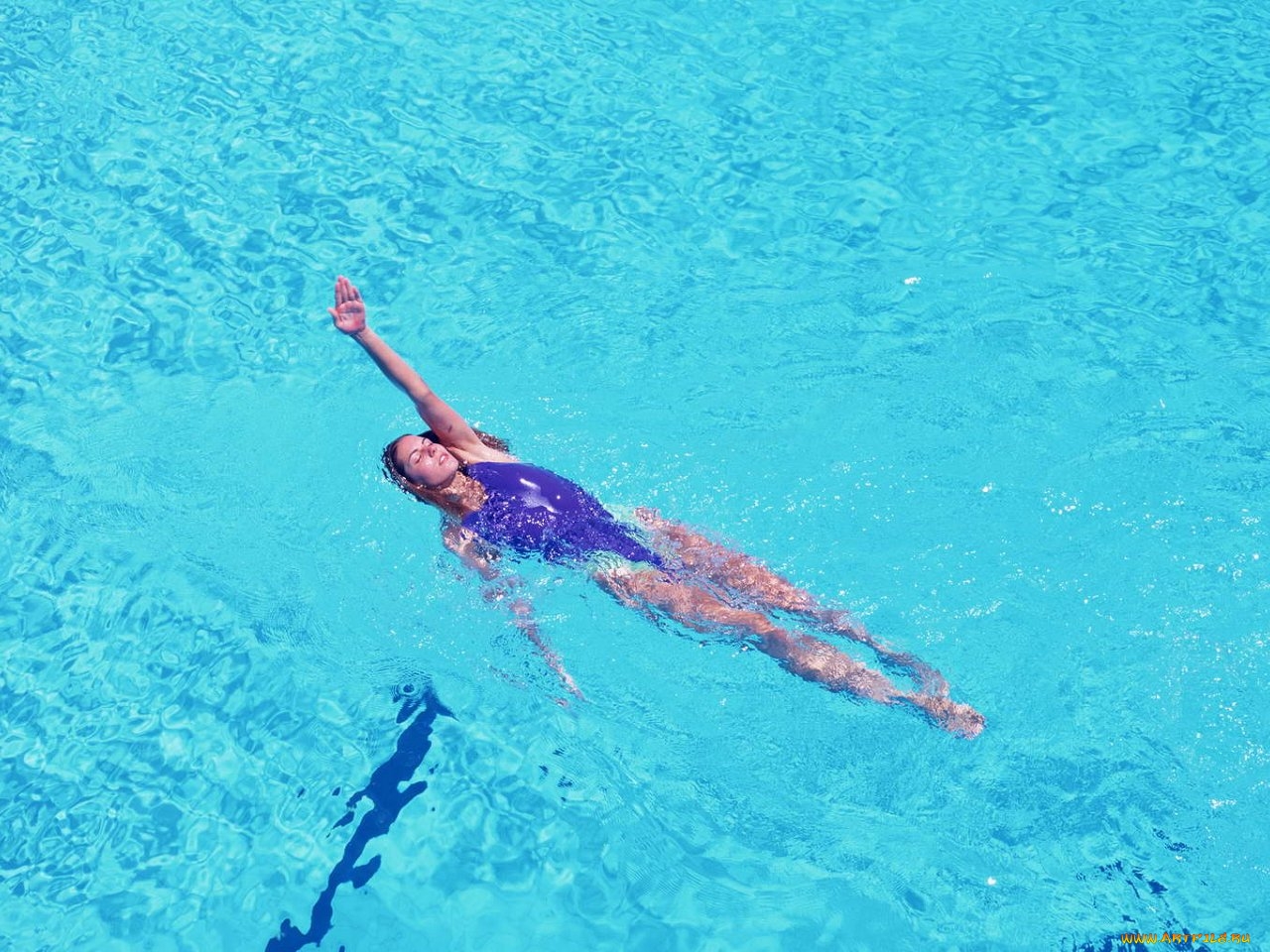 Задание
Написать рассуждение на тему: «Что для меня значит плавание»


 
Оценить урок:
 если урок для Вас был полезен и интересен, покажите/нарисуйте зеленый прямоугольник - 
 если урок показался Вам скучным и неинтересным, покажите/нарисуйте красный прямоугольник -    

 если урок был не плох, покажите/нарисуйте оранжевый прямоугольника -
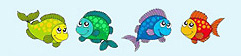 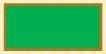 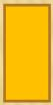 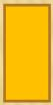 Спасибо за внимание
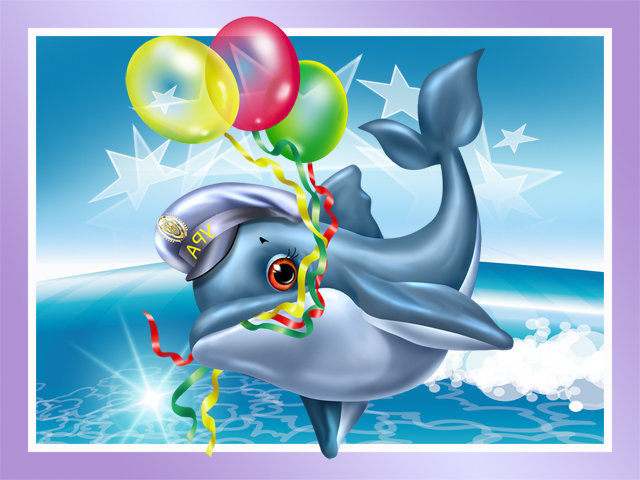 Ссылки на картинкиhttp://sporter.md/posts/plavanie/tehnika-plavaniya-krolem-na-grudi--chastj-2  - кроль на груди http://tfline.ru/transfer-factor/immunity - имунная система http://krasnodar.yainfo.su/news/sochi-mozhet-prinjat-chempionat-mira-po-plavaniju-v-2020-godu/ - брасс http://lib2.znate.ru/docs/index-319468.html?page=2  - опорно-двигательная система http://www.cityweekend.com.cn/shanghai/events/125574/ - баттерфляй http://ua.coolreferat.com/%D0%97%D0%B0%D0%B1%D0%BE%D0%BB%D0%B5%D0%B2%D0%B0%D0%BD%D0%B8%D1%8F_%D0%B4%D1%8B%D1%85%D0%B0%D1%82%D0%B5%D0%BB%D1%8C%D0%BD%D0%BE%D0%B9_%D1%81%D0%B8%D1%81%D1%82%D0%B5%D0%BC%D1%8B_%D0%B8_%D0%B8%D1%85_%D0%BF%D1%80%D0%B5%D0%B4%D1%83%D0%BF%D1%80%D0%B5%D0%B6%D0%B4%D0%B5%D0%BD%D0%B8%D0%B5 - дыхательная системаhttp://ok.ya1.ru/index.php?newsid=110248- баттерфляйhttp://900igr.net/fotografii/biologija/Sistemy-organov-cheloveka/016-Serdechno-sosudistaja-sistema.html- сердечно-сосудистая система http://o6oi.ru/main.php/wallpapers/sport/plavanie/0007.jpg.html?g2_imageViewsIndex=2- кроль на спине http://sejarahdunia.us/nervous/nervous-system-definition-of-nervous-system-by-the-free-.html  - нервная система http://99px.ru/avatari/95393/  - дельфин с шариками